宣教关怀
感谢天父看顾在印度支那的池雯雯宣教士。现在是雨季，她需要天父保守她骑电单车出入平安。4月13至16日是当地的新年，雯雯宣教士计划藉着佳节接触语言中心的学生，并向他们传福音。求祢预备人数，并打开学生的心门，让福音可以进入他们的心里。雯雯宣教士也计划今年回乡述职，但是两国的防疫策略不断改变，航班经常临时取消。求祢为她开路，带领她在最恰当的时间回乡。奉主基督名求，阿们。
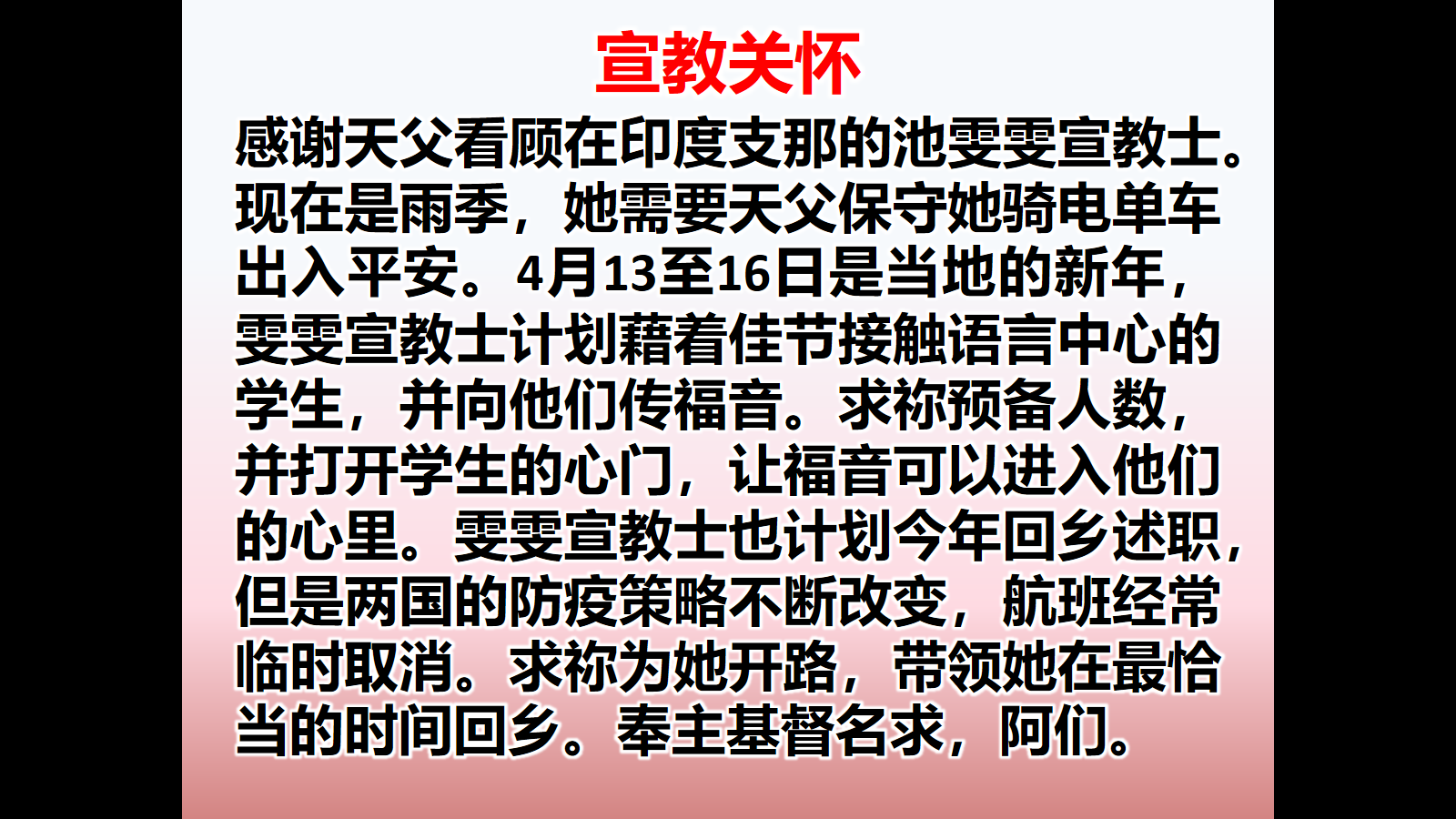